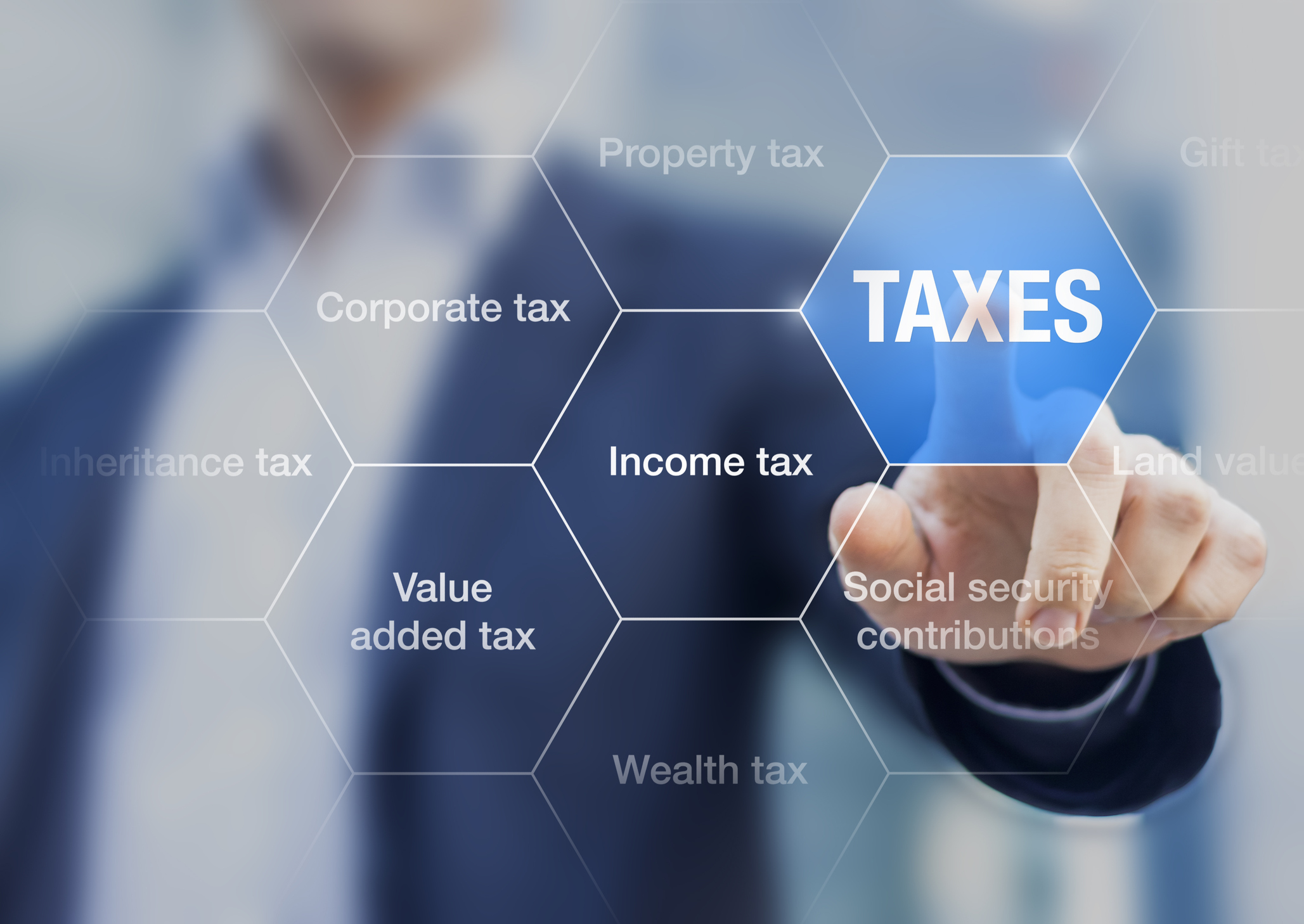 C O U R S E   O V E R V I E W
Prosperity Collaborative
6|Acquiring Third Party Data
  Anders Agerskov (World Bank) | 26 October 2021
Case | Leveraging Third Party Data in Emerging Market


Objective
Tax Administration requests support from the World Bank to increase the access to third party data

Approach
Understand what the government is really seeking, recognizing that what it asks for may not necessarily be what it needs
2
1|Access to Third Party Data
1. Client: We need help accessing to third party data, especially from utilities

WB: You have access to data from water and electricity companies, customs, banks, social security, the vehicle registry, etc. Where are you missing?
2. WB: What about getting access to detailed data about in- and outbound financial transactions?

Client: That will be difficult politically…
4. WB: How often does third party data get updated?

5. WB: What restrictions are associated with third data. Can some of the data only be used for certain purposes (e.g., data from the police)?

Client: ?
3. Client: Can you help strengthen the legal framework for data sharing?

WB: The digital development agency is developing a data interoperability framework and you have MoUs w/agencies.

Client: We don’t want to build on that framework.
3
1|Access to Third Party Data
6. WB: What do third party providers tell you about the databases, what the fields mean, what is in the fields, and the quality of the data?
7. WB: When you correct or normalize data, how do handle the next update by the provider when the data you receive is “dirty” again?
4
2|Ingestion of Third-Party Data
8. WB: What tools and processes do you use for data cleaning? Who does that?
5
3|Integration, Access, and Use of Third-Party Data
9. WB: What process do you have in place to ensure that you acquire the right third party data?
10. WB: Is the third party data integrated in your own systems or is it only available on stand alone systems?
6